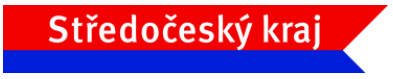 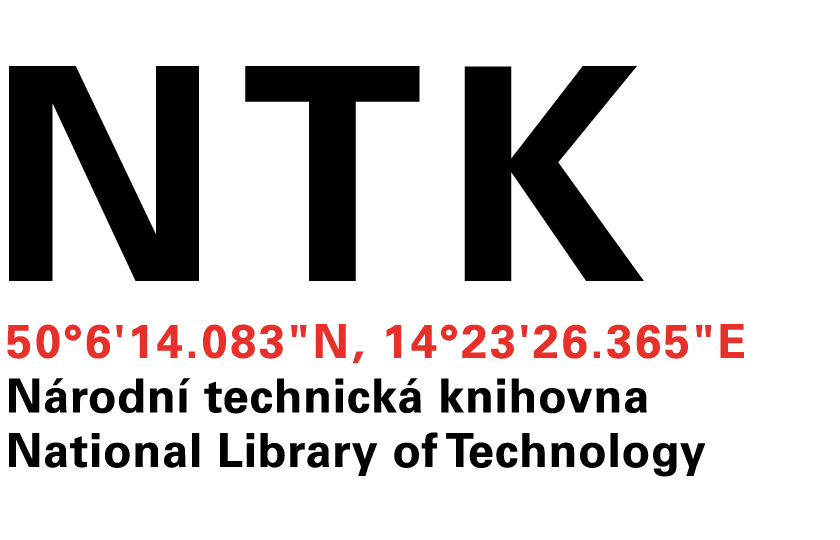 Bezpečná cesta informačním bludištěm: Kurz pro středoškolské pedagogy ze Středočeského kraje
BLOK 2:SPECIFIKA INFORMAČNÍHO CHOVÁNÍ A ZVYKLOSTÍ PŘÍSLUŠNÍKŮ GENERACE Y (MILENIÁLŮ)

V PRAZE, 30. 10. 2017
Životopis
Od 2015:  vedoucí Referenčních služeb
Od 2008: Národní technická knihovna 
2008 – 2016: FF MU (knihovnictví)
1996 – 2004:  Gymnázium v Sedlčanech

Oblasti zájmu
Informační chování a uživatelské průzkumy
Uživatelská podpora a služby
Vedení lidí a interní komunikace
Alena Chodounská
Alena.chodounska@techlib.cz 
773 850 851
[Speaker Notes: Jsem absolventkou středočeské SŠ
Sama a prostřednictvím kolegů se potkávám s vašimi žáky po té co odejdou
Systematicky se zajímám o to, jak používají informace, abych jim mohla pomoct]
Zjišťujeme,jak pracují naši (potenciální) uživatelé
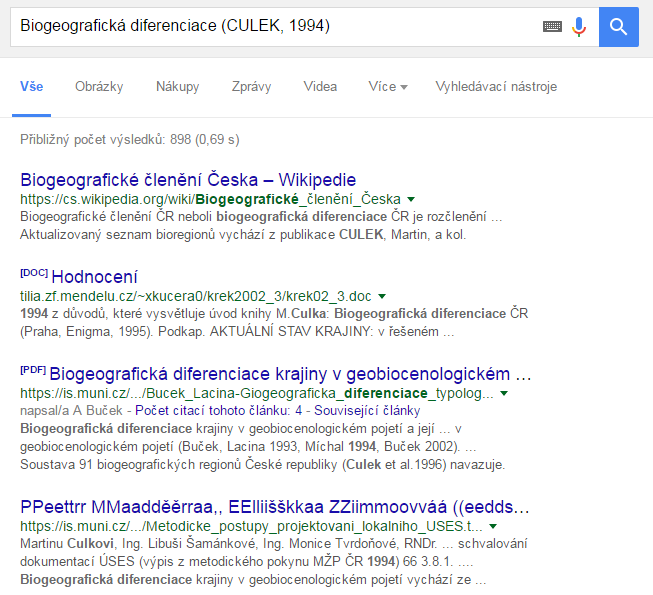 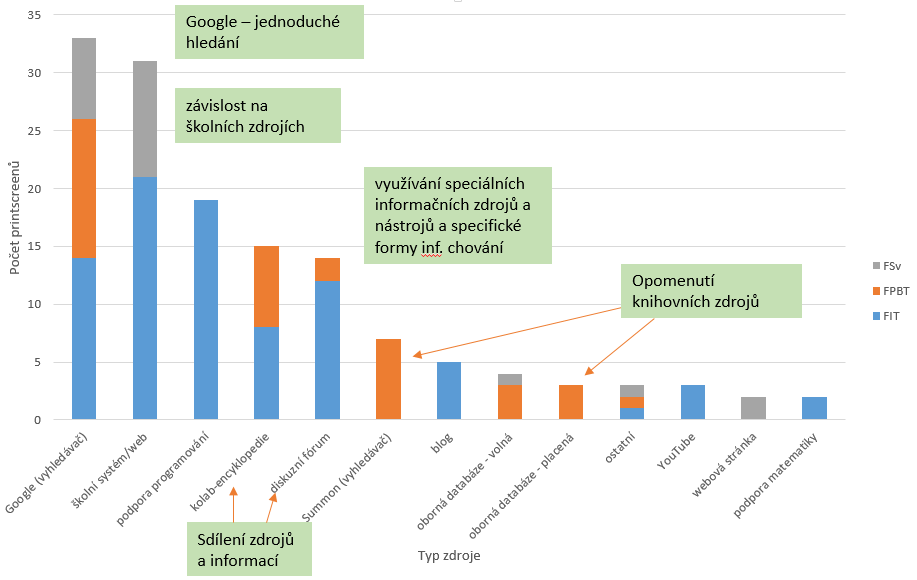 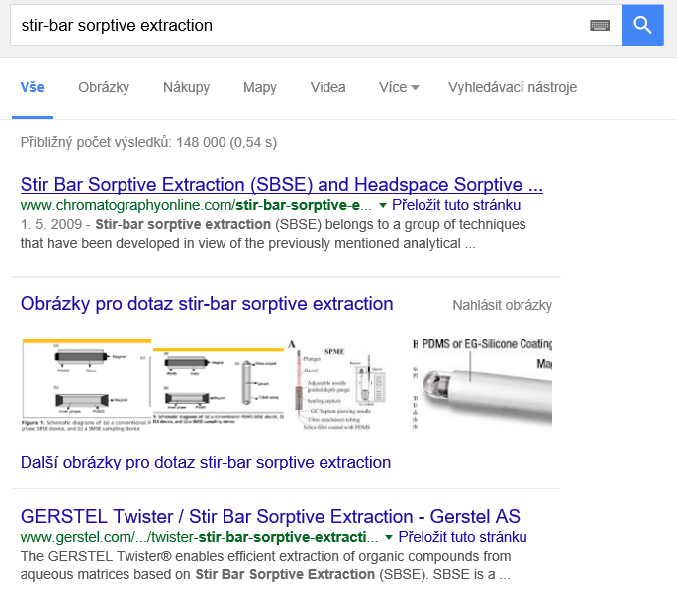 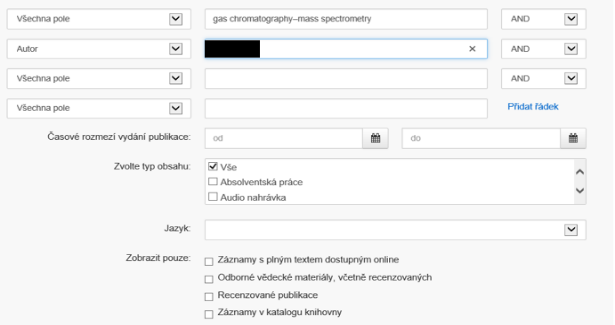 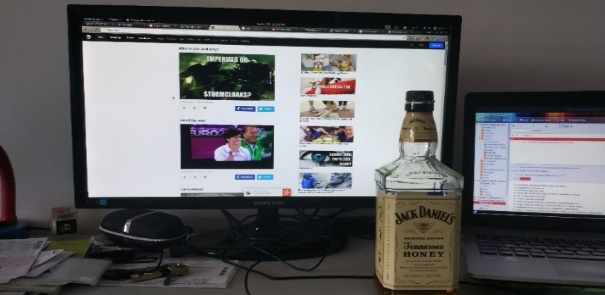 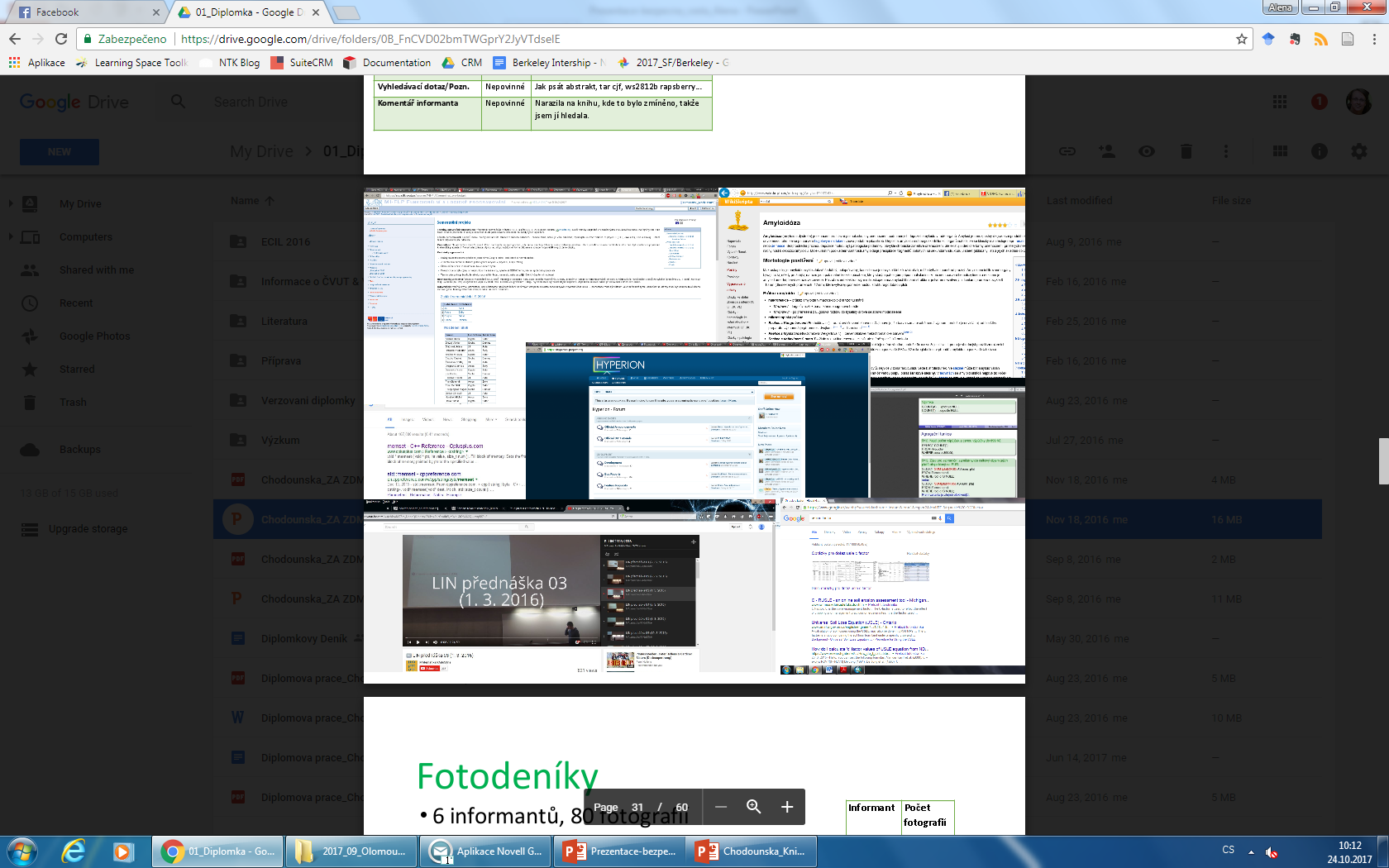 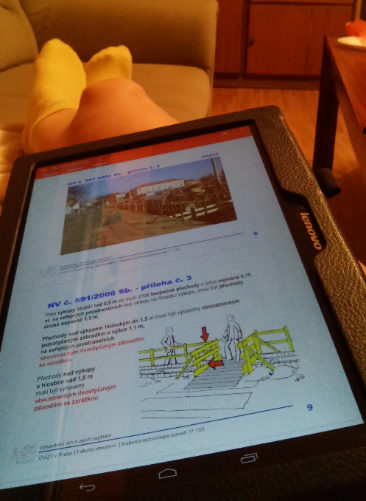 3 z 20
[Speaker Notes: V čem spočívá a kde se bere naše „odbornost“ – zjišťujeme]
Poskytujeme a dokumentujemeindividuální podporu
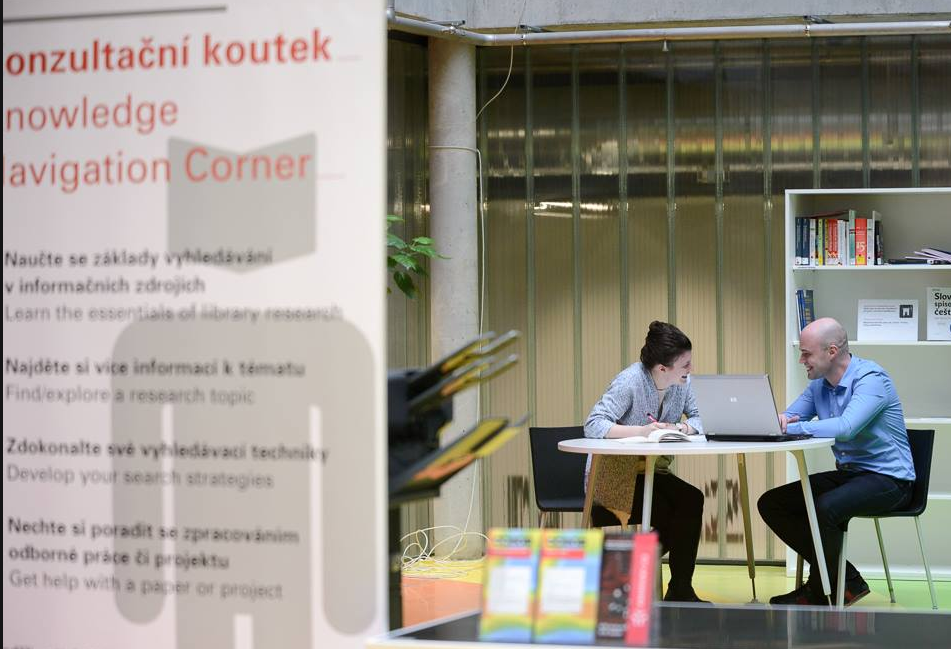 Pomoc se zpracováním školních prací, projektů a článků
Efektivní vyhledávání
Organizace práce a citování
Příprava na konzultaci se školitelem
Peer-to-peer přístup
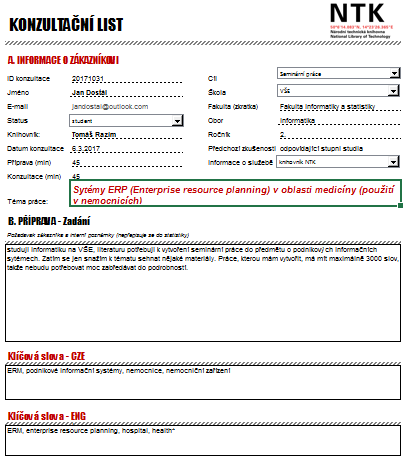 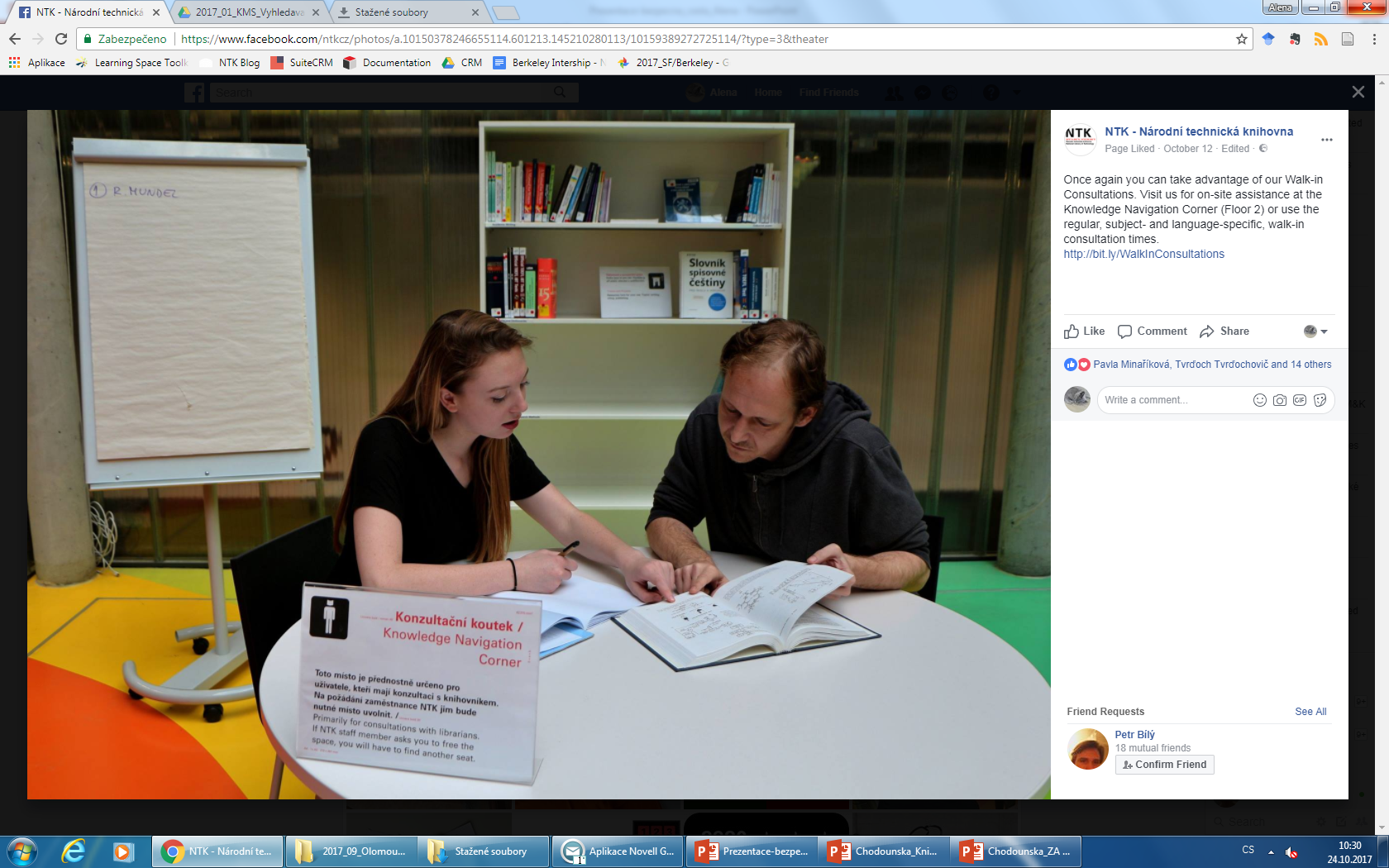 Spolu s učiteli připravujeme a lektorujemeworkshopy pro studenty
Pomoc se zvládnutím závěrečné SŠ práce
Lepší příprava na VŠ studium
Workshopy pro SŠ studenty, 1.1. 2017 – 20.10. 2017
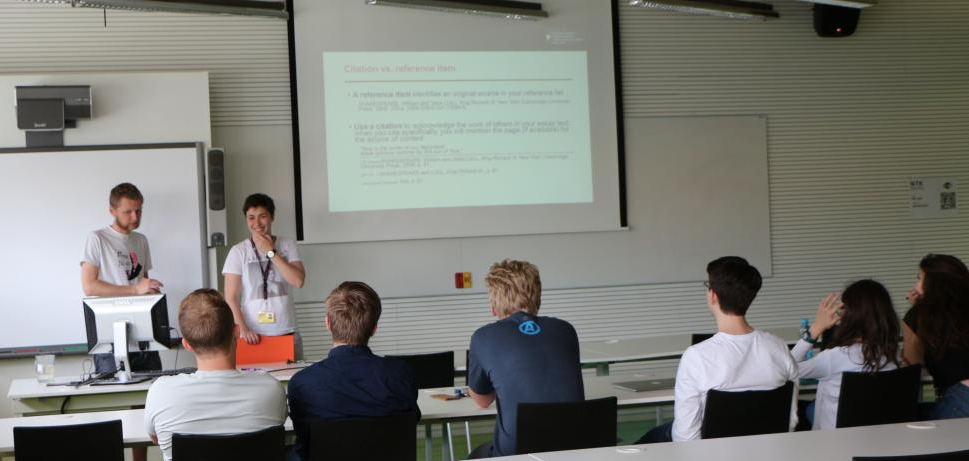 Workshopy pro SŠ učitele v roce 2016
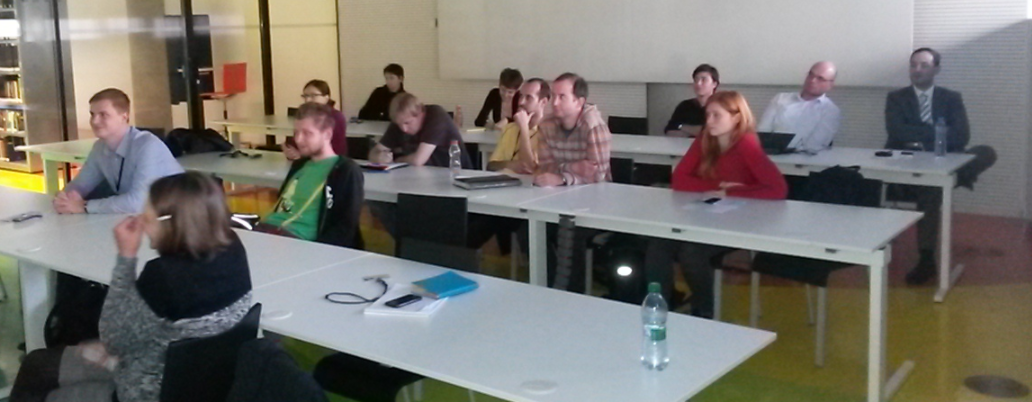 Sledujemetrendy,učíme se
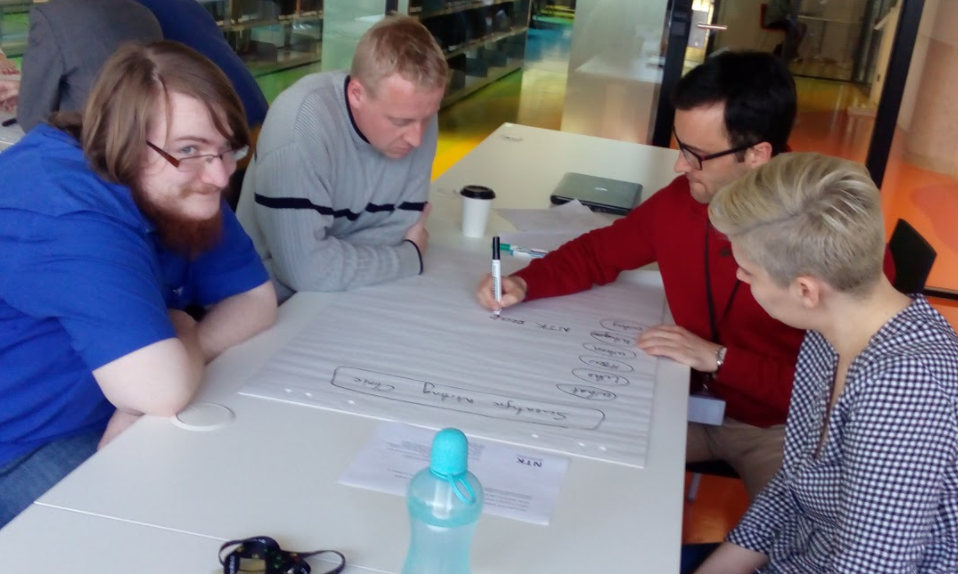 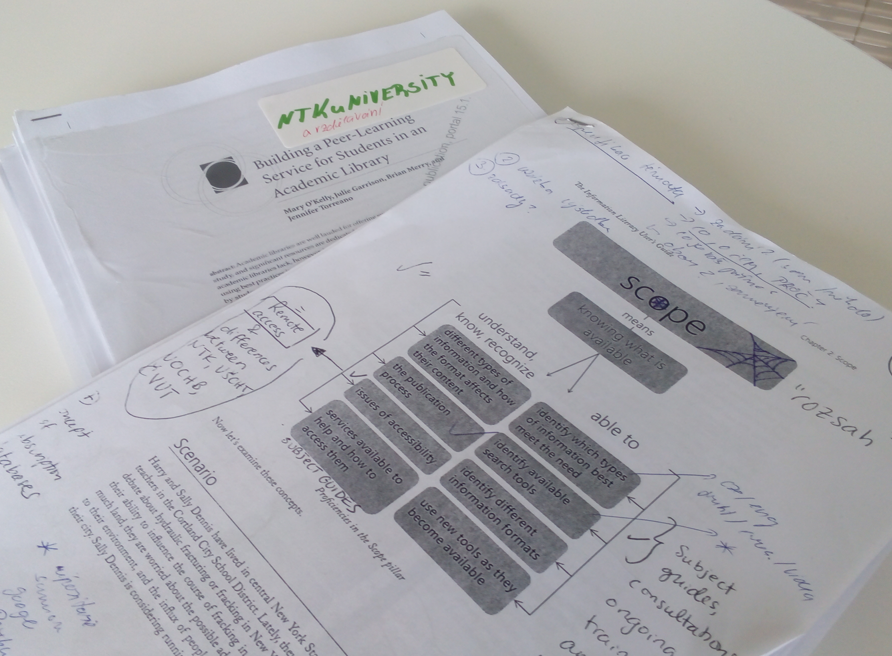 Univerzitní studium
Zahraniční trendy
Interní & externí kurzy
Pracovní náplň
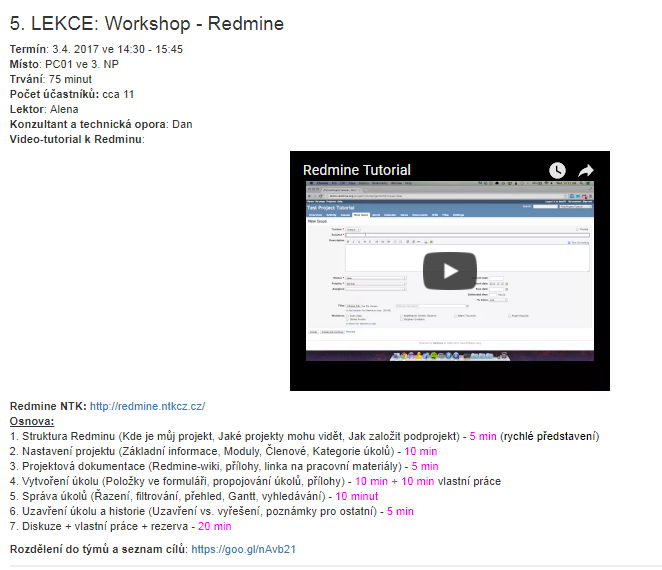 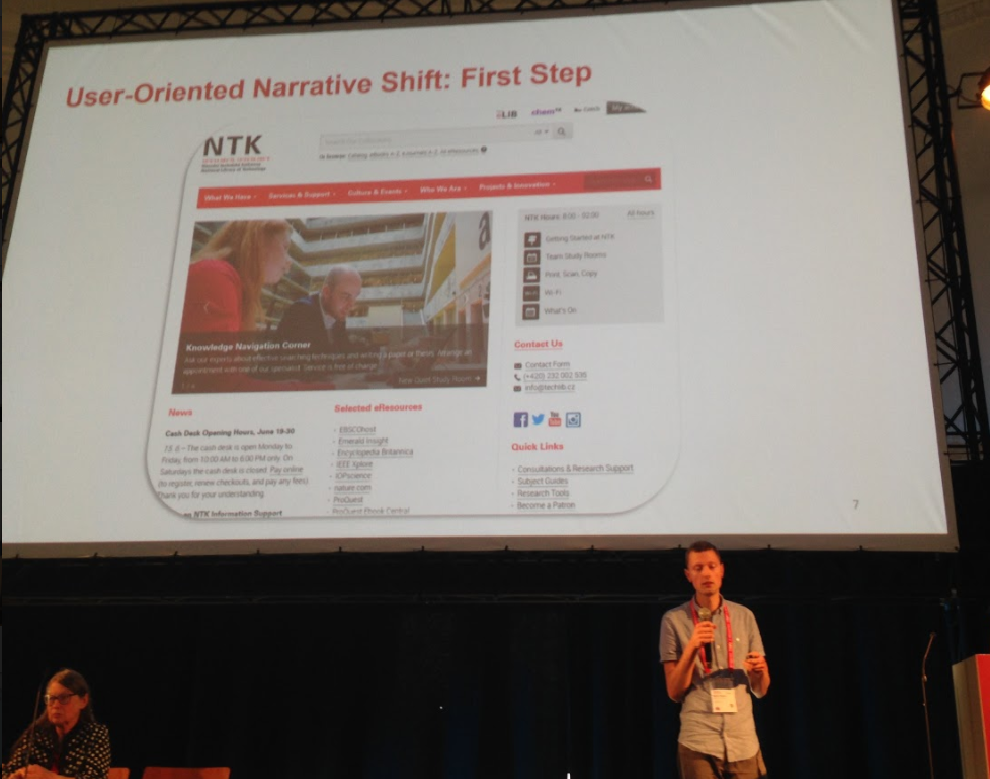 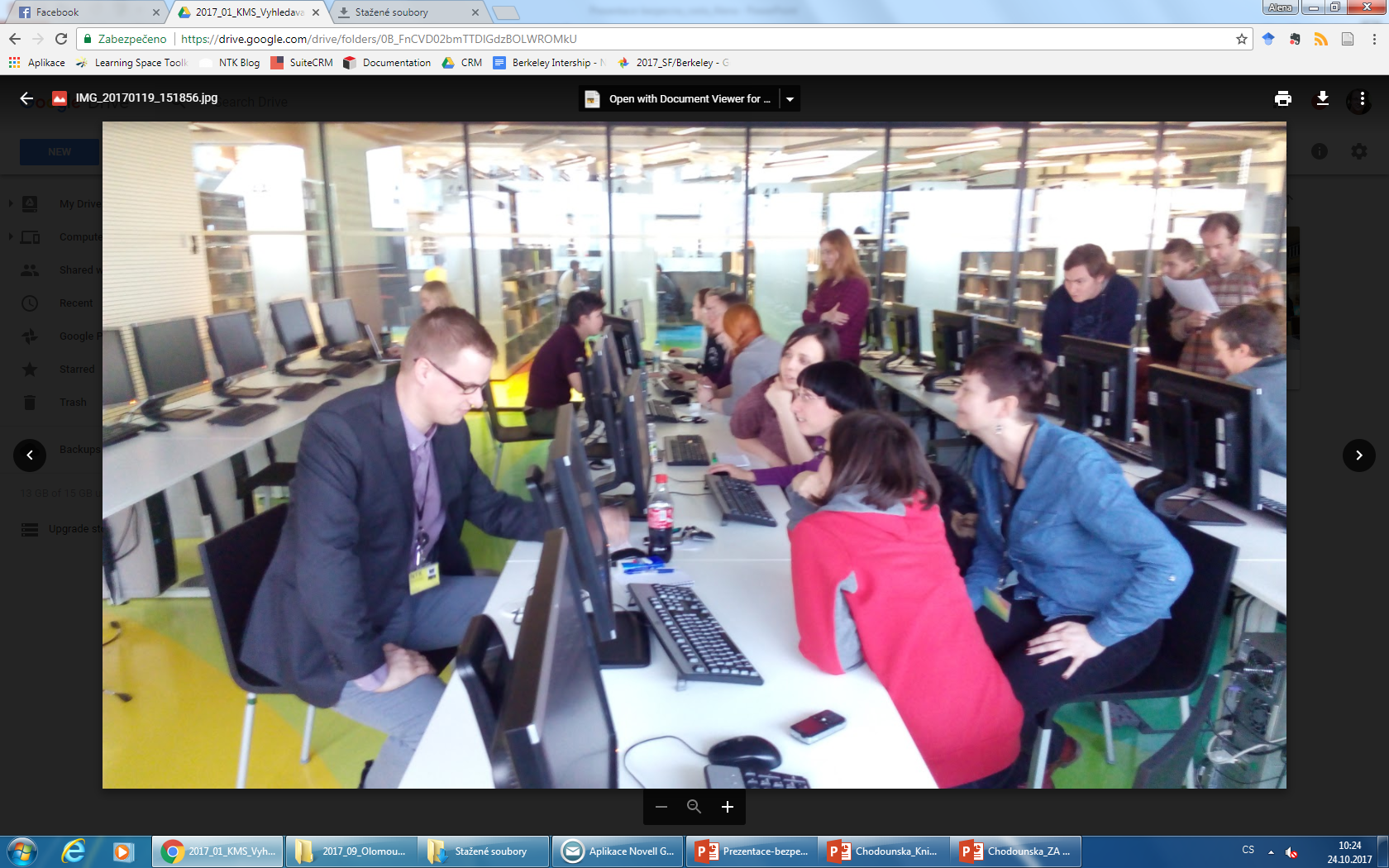 Potkáváme se a spolupracujeme… s vámi
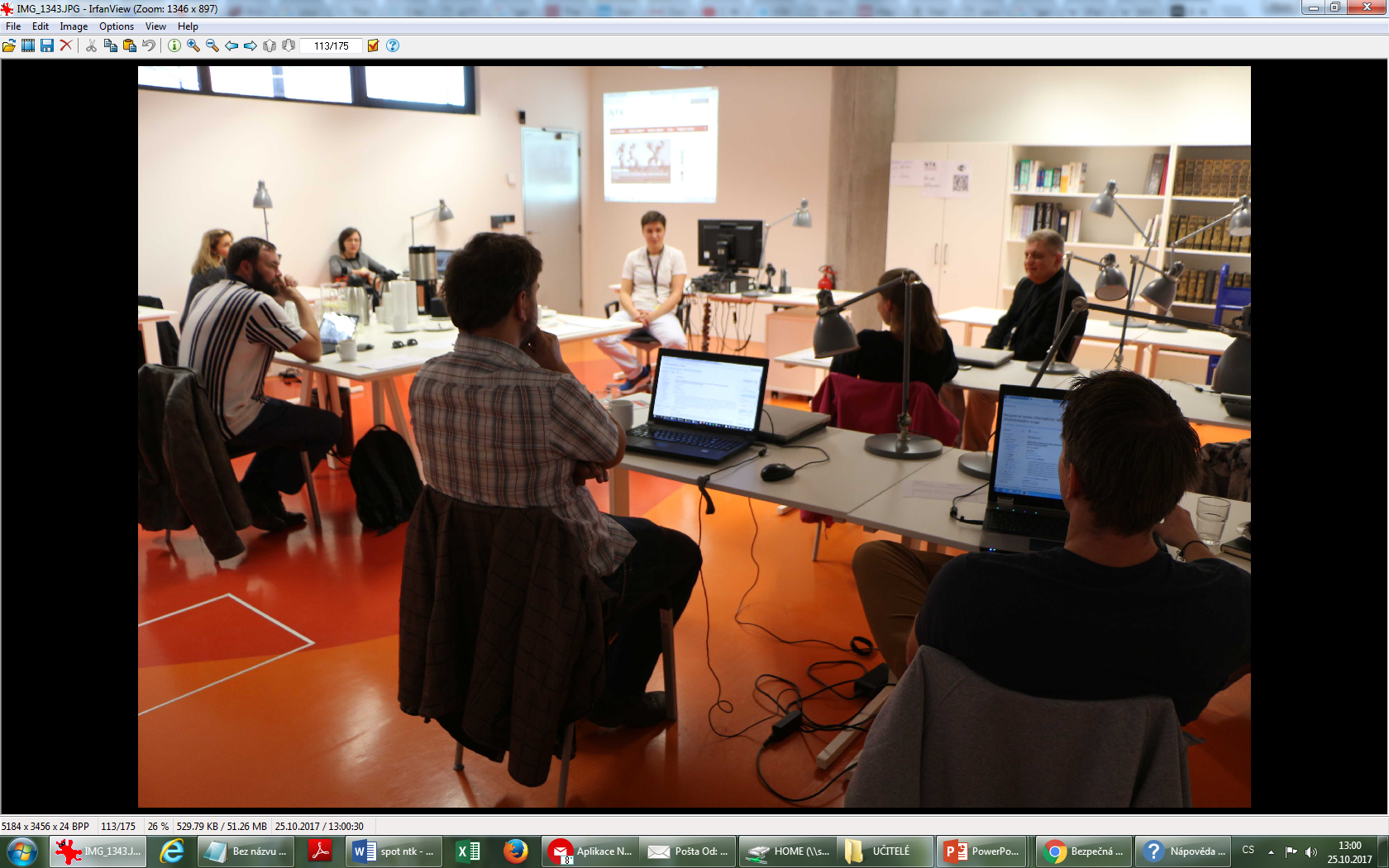 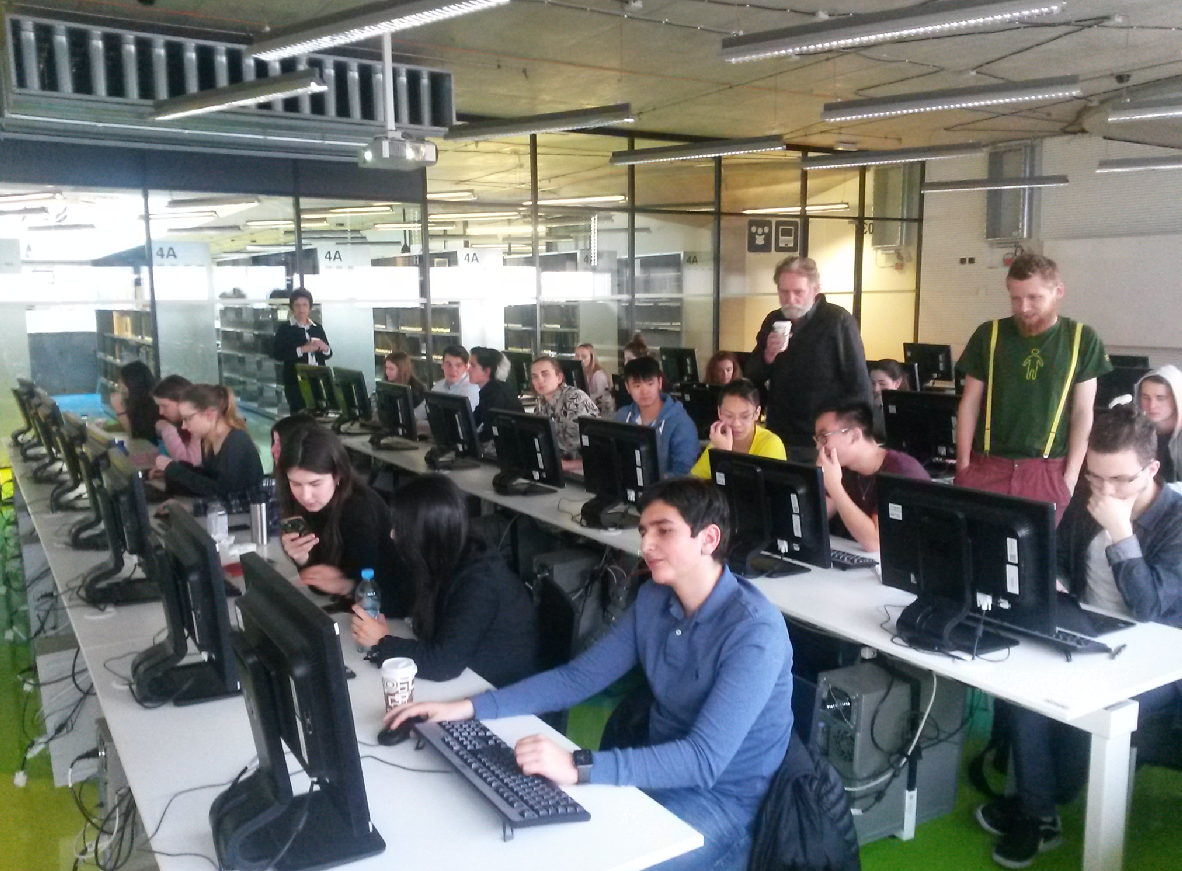 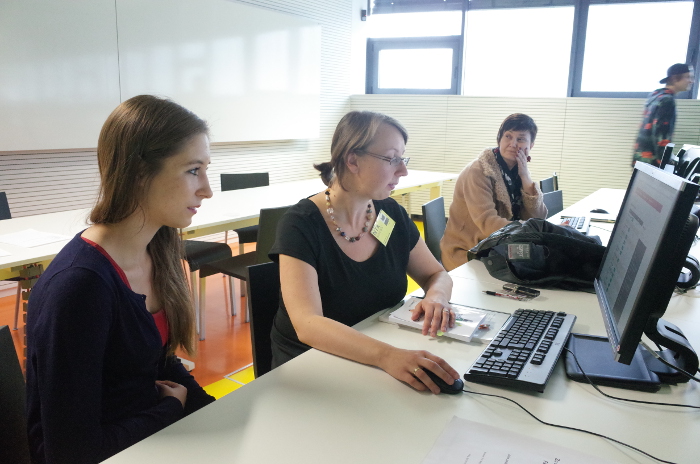 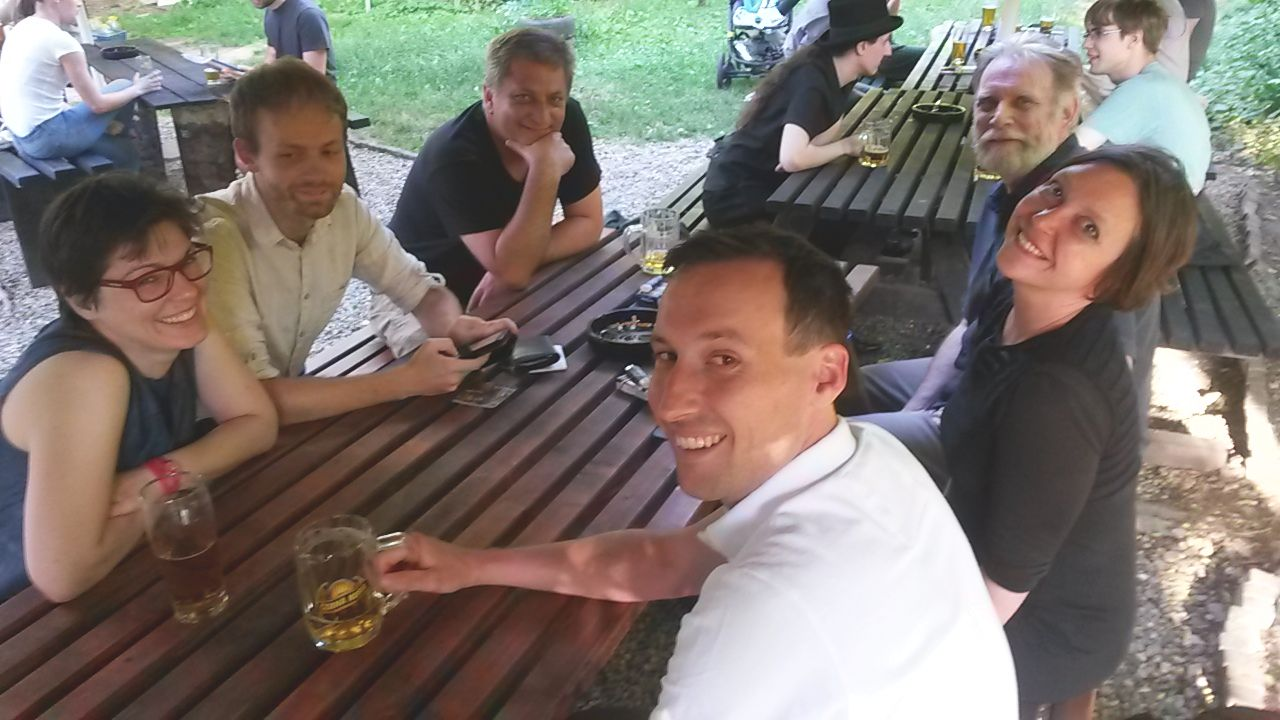 Otázky pro dnešní setkání
Kdo jsou mileniálové a čím se liší jejich „informační chování”?
Jaké mezery jsme identifikovali u mileniálů, pokud jde o práci s informacemi, a jak to ovlivňuje jejich VŠ studium?
Diskuze: Jak společně můžeme mileniálům usnadnit přechod na univerzitu?
I. KDO JSOU MILENIÁLOVÉ?
[Speaker Notes: Kdo zná termín  „Mileniálové“? 
Co o nich víte?]
Generace X, Y, Z, αlfa
Generace = „Velká sociálně diferencovaná skupina osob, které jsou spojené dobově podmíněným stylem myšlení a jednání a prožívají podstatná období své socializace ve shodných historických a kulturních podmínkách.“ [1]
Výhody
Model společnosti umožňující lépe rozumět mezigeneračním rozdílům/konfliktům
Propojení politických, kulturních a technologických vlivů na život společnosti
Kritika
validita prvních výzkumů
silně „západo-centrické“
nedostatek seriózních akademických studií (X marketing, management)
zjednodušující
[1] Maříková, H., et al. (1996). Velký sociologický slovník: I. svazek A-O. (Vyd. 1., 747 s.) Praha: Karolinum.
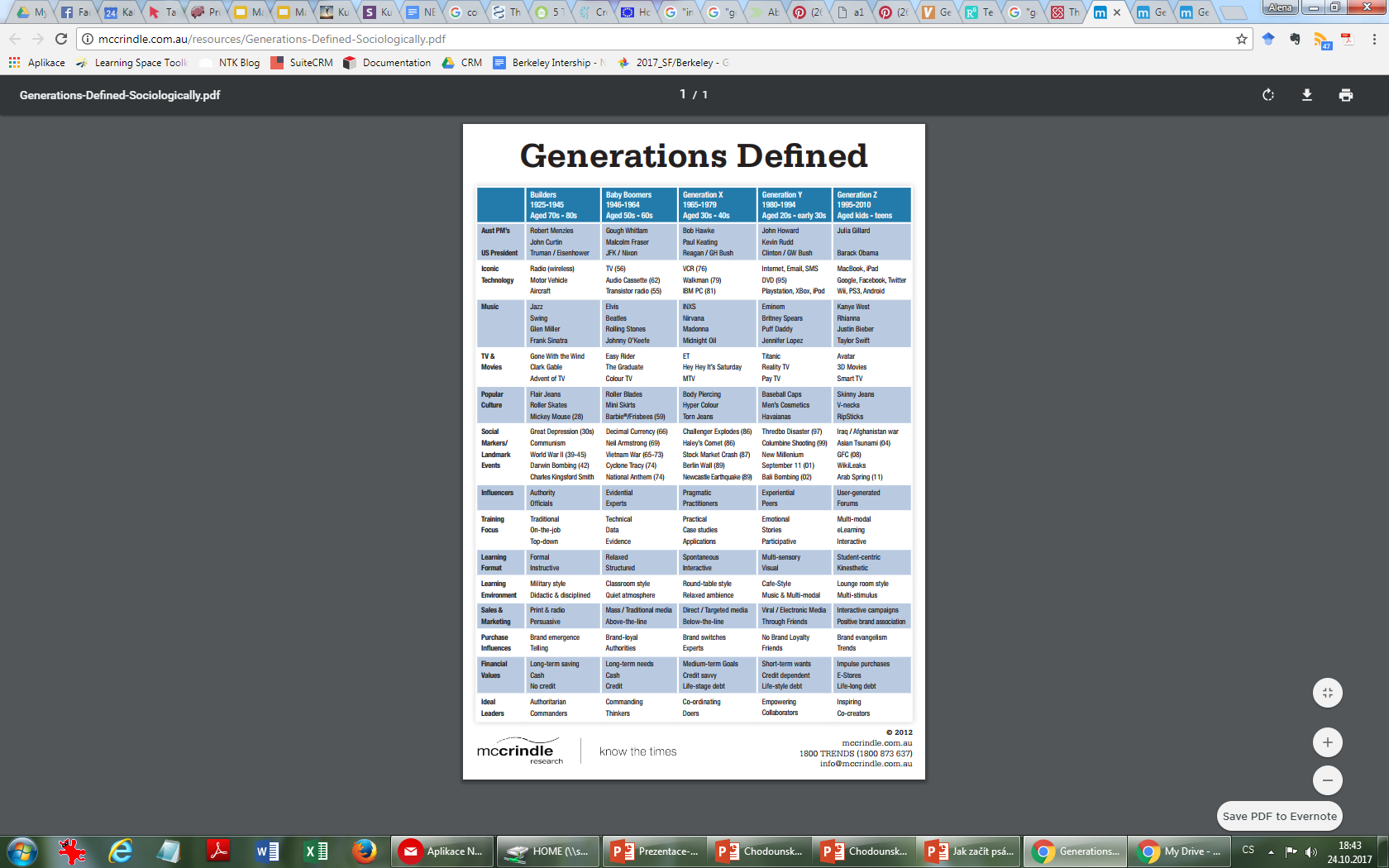 Převzato ze stránek australské agentury McCrindle: http://mccrindle.com.au/resources/Generations-Defined-Sociologically.pdf
[Speaker Notes: Po pádu železné opony se vlivem globalizace dají aplikovat stejné trendy i v ČR (Generace Y, Z)
Pro vaši profesi jsou zajímavé charakteristiky týkající se vzdělání
Pro nás jsou zásadní „ikonické technologie“]
Generace a technologie
(1965+) Generace X přímí svědci nástupu PC a internetu (digitální migranti)
(1981+) Generace Y/Mileniálové rozmach výpočetní techniky a síťových technologií, první, kdo se s PC setkali už ve škole
(2001+) Generace Z vývoj a dospívání od narození ovlivňováno informačními technologiemi, internetem a sociálními sítěmi, nezažili svět bez internetu a Googlu
(2011+) Generace Alfa od narození v těsném kontaktu s mobilními síťovými technologiemi, všudypřítomným internetem a aplikacemi, nezažili svět bez smartphonů a tabletů
Video A Magazine Is an iPad That Does Not Work
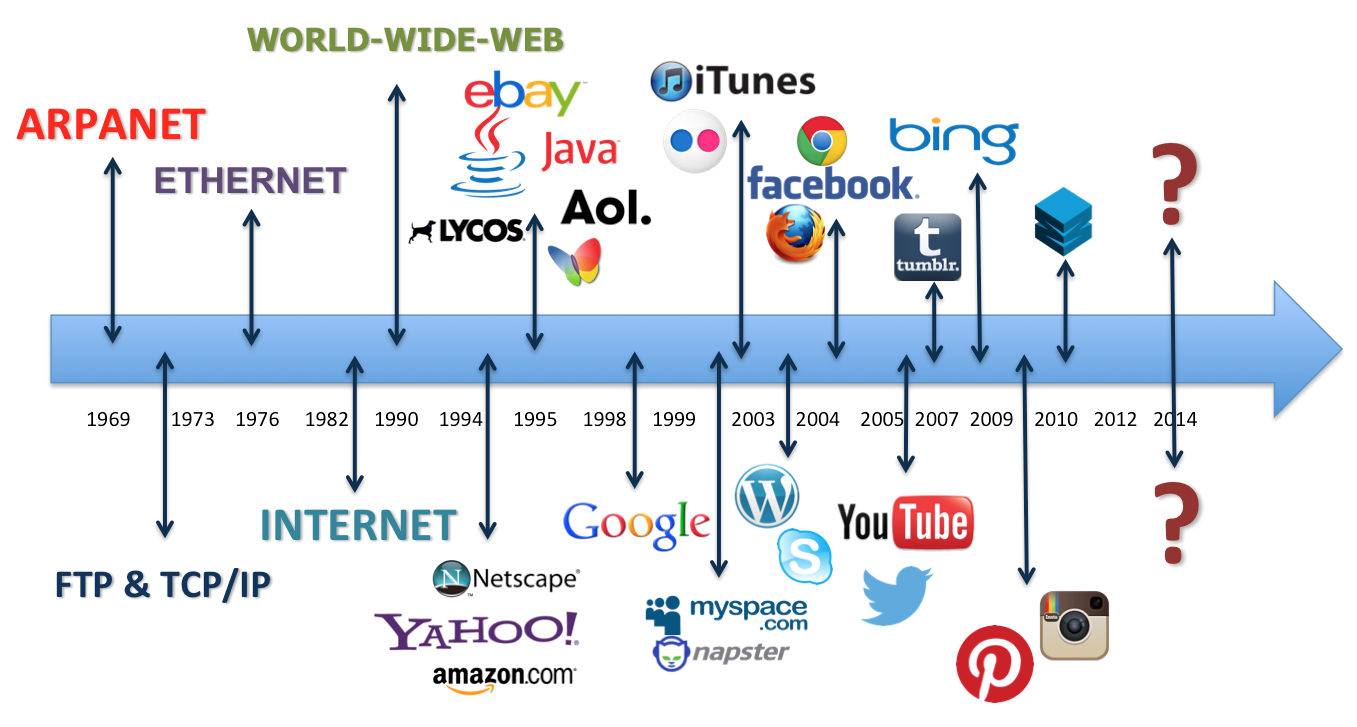 Převzato z: http://malonemediagroup.com/wp-content/uploads/2014/02/historyoftheinternet-timeline.png
[Speaker Notes: Přihlaste se kdo kam patří.
Rozdíly v chápání „co je dobrá služba“ „co je ověřená informace“ „co je akceptovatelné“]
Mileniálové a informace
Využívání informačních technologií, které je součástí každodenní rutiny a zasahuje do všech oblastí života (studium, práce, komunikace, zábava…) 
Neustálé připojení k internetu umožňuje být v kontaktu s vrstevníky, okamžitě reagovat a mít přehled, co se děje 
Multitasking – schopnost pracovat na více úkolech najednou a rychle přecházet mezi různými činnostmi
Netrpělivost – prostřednictvím Googlu a Wikipedie nachází „dostatečně dobré“ odpovědi na své otázky rychle a jednoduše. Očekávají od okolí okamžitou reakci na zprávy/posty/lajky/komentáře.
[Speaker Notes: Nálepka „Mileniálové“ vede často ke zjednodušení a zploštění problémů a je spojována s negativním nebo pozitivním hodnocením. 
-> Svobodomyslní a nezávislí miléniálové hledající smysl X „sněhové vločky“ & „digitální demence“]
Mileniálové a informace
Experimentování – sebedůvěra a touha po nových informacích a zážitcích je vede k experimentování a testování novinek. Spíše než posloucháním a pozorováním se zpravidla snadněji učí vykonáváním činností. [1]
Důraz na spolupráci souvisí s neustálým připojením. Jsou zvyklí spolupracovat a sdílet mezi sebou studijní materiály i důležité informace. Vrstevníci jsou důležitý zdroj informací.
Důraz na vizuální informace – mívají problémy s pročítáním dlouhých textů. Preferují vizuální informace, pozornost věnují spíše fotografiím, obrázkům a videím, než textu.
[1] Viz např.: Vermont Medical School Says Goodbye To Lectures
II. JAKÉ MEZERY JSME IDENTIFIKOVALI U ČESKÝCH (POST) MILENIÁLŮ A JAK TO OVLIVŇUJE JEJICH UNIVERZITNÍ STUDIUM?
Zdokumentované problémy
Průzkum informačního chování shrnutý v diplomové práci Kombinovaná etnografická studie osmi studentů techniky (2016)
Konzultace a Konzultační listy
Workshopy pro střední školy a zpětná vazba
Zdokumentované problémy –  orientace v akademickém prostředí
Organizace času a studia a odpovědnost za vlastní vzdělávání 
Porozumění formálním a administrativním požadavkům
Pocity přehlcení a frustrace & nutnost dohnat odbornou látku (zejména matematika, fyzika, chemie, programování) 
            na rozvoj „měkkých“ kompetencí není čas
Zdokumentované problémy – vyhledávání a hodnocení informací
Přehnané sebevědomí, pokud jde o vyhledávání („Vše co potřebuji najdu na Googlu“)
Neznalost základních nástrojů a technik pro vyhledávání odborných informací (GoogleScholar, odborné zdroje, vyhledávání frází, kombinace klíčových slov apod.) 
Neschopnost definovat klíčová slova
Využívání netradičních zdrojů a forem informací (YouTube pro doučování matematiky, Google StreetView pro terénní zprávu apod.) 
Hodnocení kvality zdroje převážně dle obsahu
Zdokumentované problémy – psaní odborných textů
Bakalářské práce jsou pro většinu studentů techniky první souvislý text od maturity a první odborný text vůbec 
Nízké sebevědomí, pokud jde o psaní (“Nevím, jak začít, neumím psát…”) 
Těžkosti při formulaci výzkumné otázky
Vysoká míra spolupráce se spolužáky (částečně virtuální)
Neochota ptát se na radu a osobně komunikovat
Nedostatečná zpětná vazba od vyučujících a problematická komunikace se školiteli
Úryvky z výzkumných rozhovorů (1)
AKADEMICKÉ PROSTŘEDÍ
„Já přišla na vejšku a bylo všechno jinak. Přišla jsem do posluchárny, kde nebylo, kam si sednout. A sedla jsem si k nějaké holce a pak už jsem jí nikdy neviděla. Nic jsme nevěděli a nikdo nám nechtěl nic říct. Nevěděli jsme za kým jít.“ (Iveta, FPBT)

„Já jsem měl v prváku spíš dost špatný přístup. Ze střední jsem byl zvyklý, že nebylo moc potřeba připravovat se doma a tak. Spíš kvůli tomu to bylo [neúspěšné první studium].“ (Václav, FIT)

„Každý nový ročník má FB skupinu a jsou i [FB skupiny] na předměty třeba ‚Nechceme vypadnout z matiky nebo z BI-ZMA (Základy matematické analýzy)‘.“ (Václav, FIT)

VYHLEDÁVÁNÍ
„Já jsem zvyklý zjišťovat informace z internetu v podstatě od mala, takže je to pro mě takový přirozený. Je možná pravda, že když máš knížku, tak je to takový hezčí, možná to jde i rychleji, ale nestojí mi to za to, abych si vytiskl celý PDFko, to si ho radši normálně přečtu a má to stejný efekt.“  (Václav, FIT)

„Dokud jsme neměli Chemickou informatiku, tak jsem nevěděla, že se to hledá jinde než na Googlu. Mě to přišlo hrozně hloupý, že nám to [Reaxys a Scifinder] nikdo neukázal.” (Iveta, FPBT) 

„Čím víc člověk u toho [vyhledávání] tráví času, tím víc přijde na to, co tam měl zadat. Já si myslím, že největší kámen úrazu je, že lidi nevědí, co použít za klíčový slova. Používat ty databáze, to už se člověk naučí, ale vybrat si slova, jak to najdu, co hledám je problém. Někdo má problém i s angličtinou.“ (Iveta, FPBT)
Úryvky z výzkumných rozhovorů (2)
PSANÍ ODBORNÝCH TEXTŮ
„Jsem totální střevo na psaní. [Souvislý text jsem naposledy psala] na gymplu u maturity. Takže [s bakalářkou] mi pomáhala mamka, protože mamka umí psát a já mám ty znalosti.“ (Iveta, FPBT)

„Jednou jsem psala text na humanitní předmět Kulturní a sociální antropologie, a to nám poslala texty, ze kterých to máme vypracovat, a to jsem dávala mamce přečíst a pomohla mi s češtinou.“ (Marta, FIT)

„Některým lidem se nelíbilo, když jsem [v bakalářské práci] psal ‚Objevil jsem, otestoval jsem.‘ A né‚ ‚ Bylo objeveno, bylo otestováno, bylo napsáno‘. Já jsem psal v první osobně. Nikde jsem informaci [jakou použít osobu] nenašel, ale spousta lidí se toho dožaduje, ‚ že je to snad jasné .‘„ (Milan, FIT)

„Teď jsme měli prezentaci a to nám [vyučující] přímo poslala, chci, abyste to udělali z tohohle. Poslala nám studii a řekla, zpracujte mi to a to bylo všechno.“ (Iveta, FPBT)

„Moje vedoucí bakalářky je velmi vytížený pan profesor, který nemá čas na svoje studenty a třeba půl roku neodpoví na jeden email…. On asi dělá s těmi, kdo dělají doktorát, nebo diplomky, ale bakalářky, to u nás asi nikdo nečte.“ (Iveta, FPBT)
Výsledky „virtuálního pozorování“ práce s informacemi
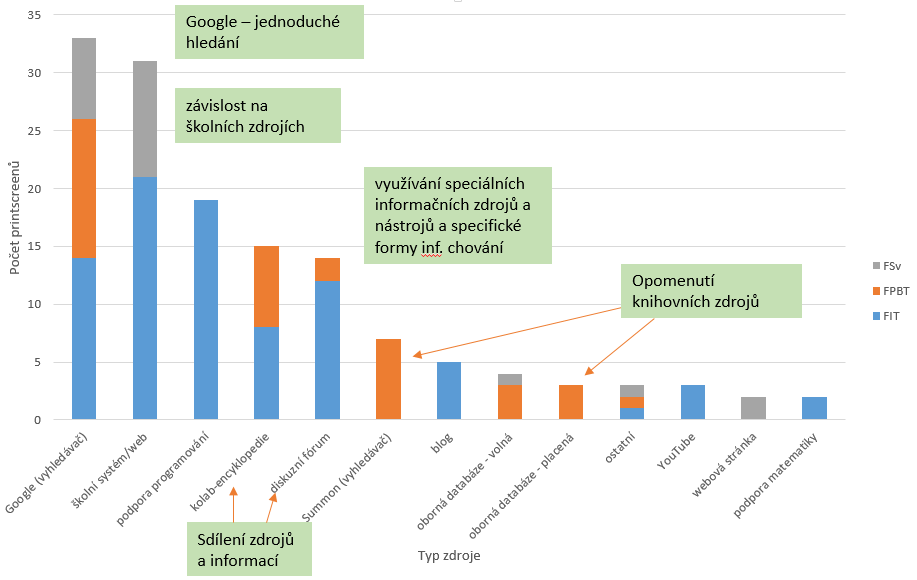 Výsledky „virtuální etnografie“ osmi studentů z ČVUT a VŠCHT
Vyhledávání
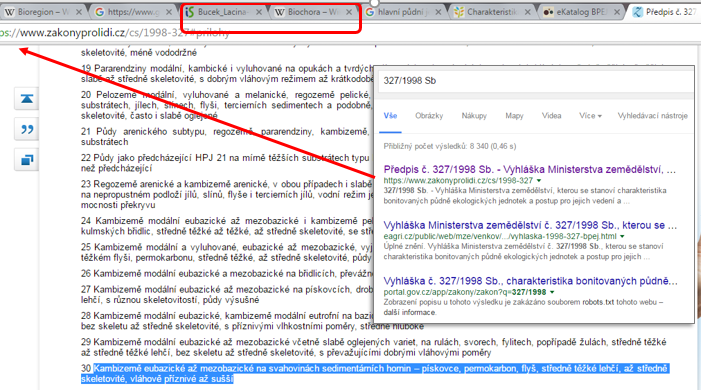 Ani jeden snímek neukazuje použití uvozovek, logických operátorů 
Objevil se jediný snímek pokročilého vyhledávání. 
Pouze studenti z FIT vědí, jak funguje vyhledávání frází, ale nepoužívají ho, protože je to příliš zdlouhavé. 
 
„Je to rychlejší, a pokud mi to nehází chybu, tak nechávám.“ (Milan)
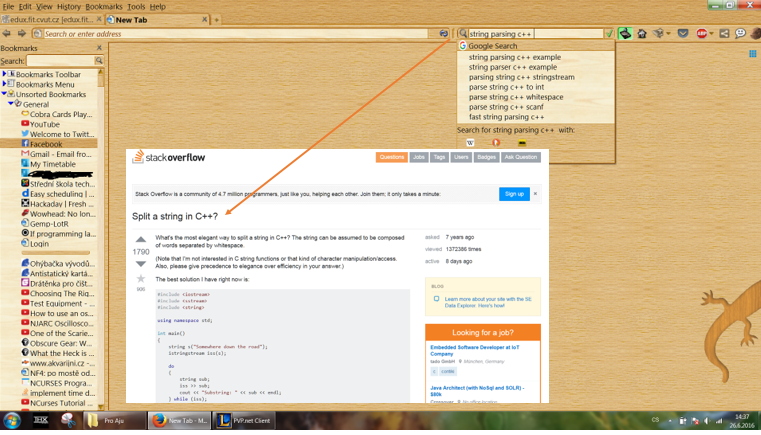 „Hledal funkci v C++ umožňující efektivní rozdělení stringu tj. řetězce znaků. Na Stack Overflow jsem našel kus funkčního kódu, který mi pomohl.“  (Václav, FIT)
[Speaker Notes: Vyhledávače (41 PrtScr)
33 x vyhledávač Google
7 x Summon
1 x Fiťák
Přístup ke zdrojů přes (141 PrtScr)
68 x Google
55 x přímo
10 x knihovna
1 x Edux (YouTube Matematika)
7 x N/A]
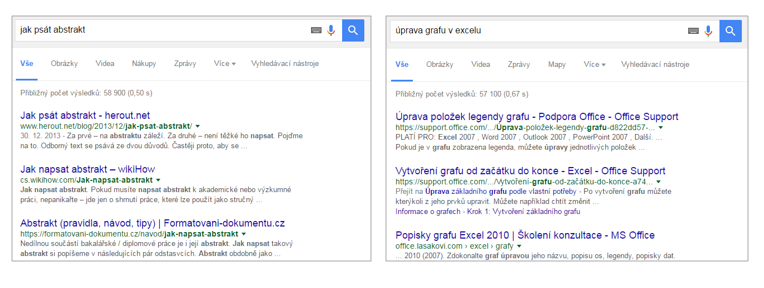 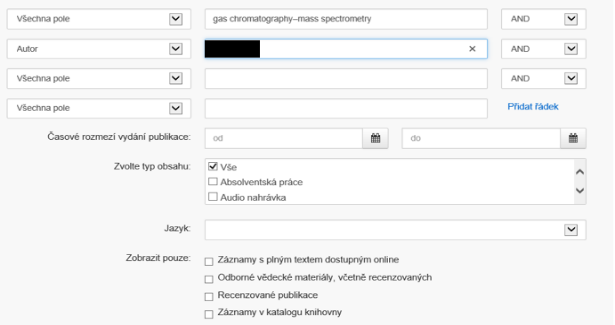 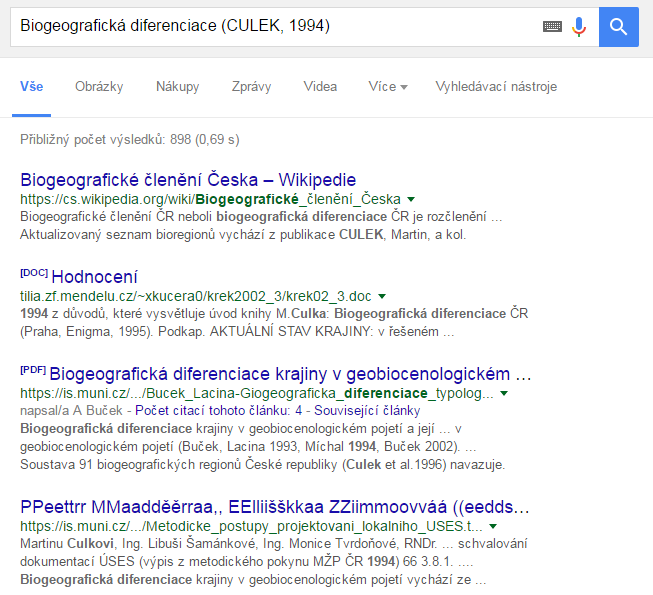 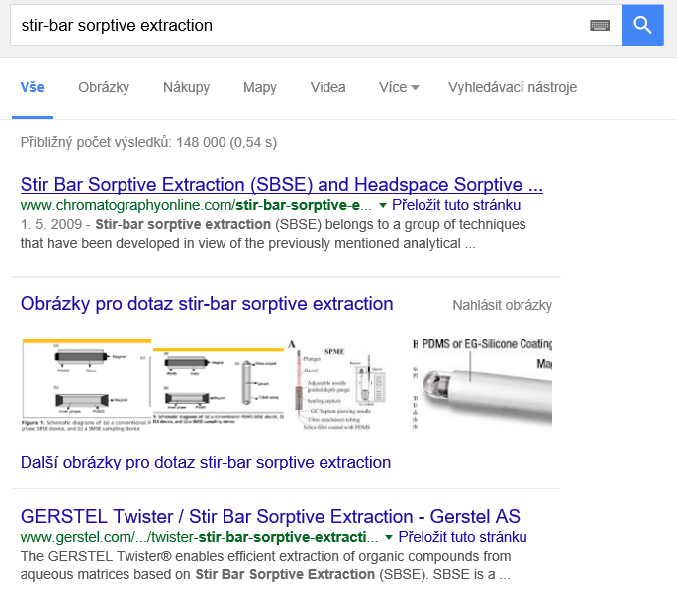 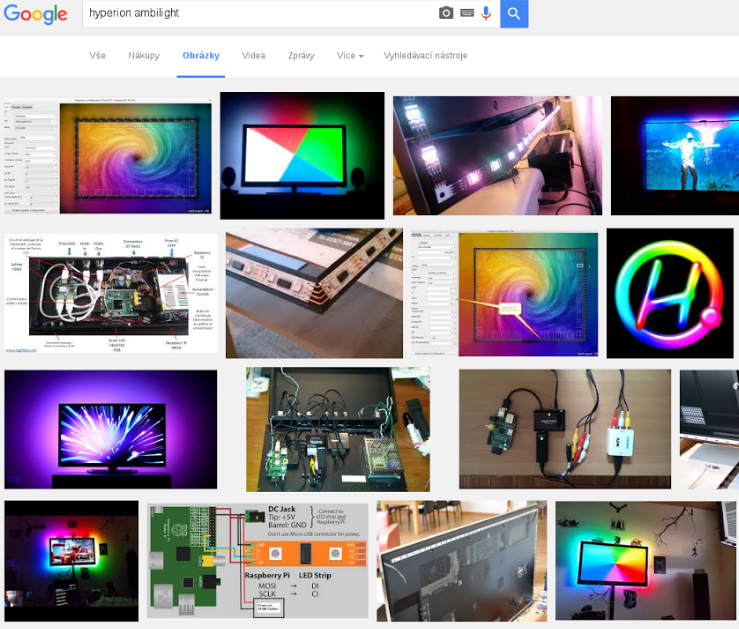 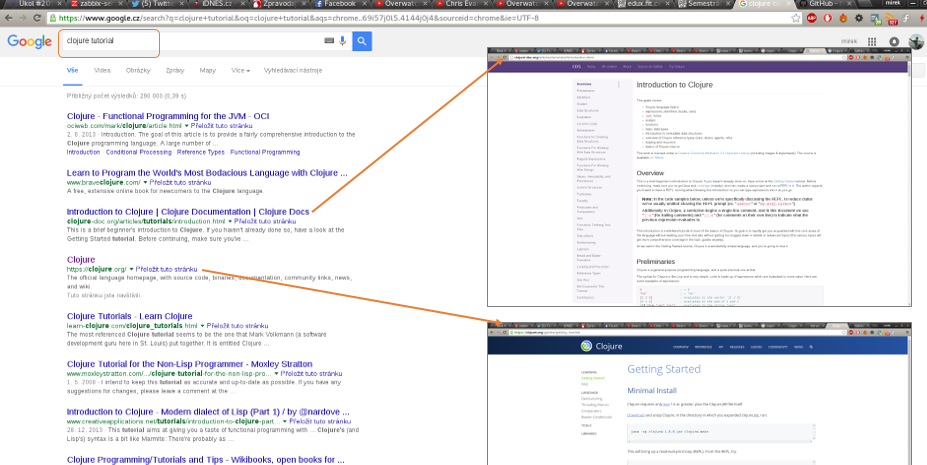 [Speaker Notes: Ukázka vyhledávání]
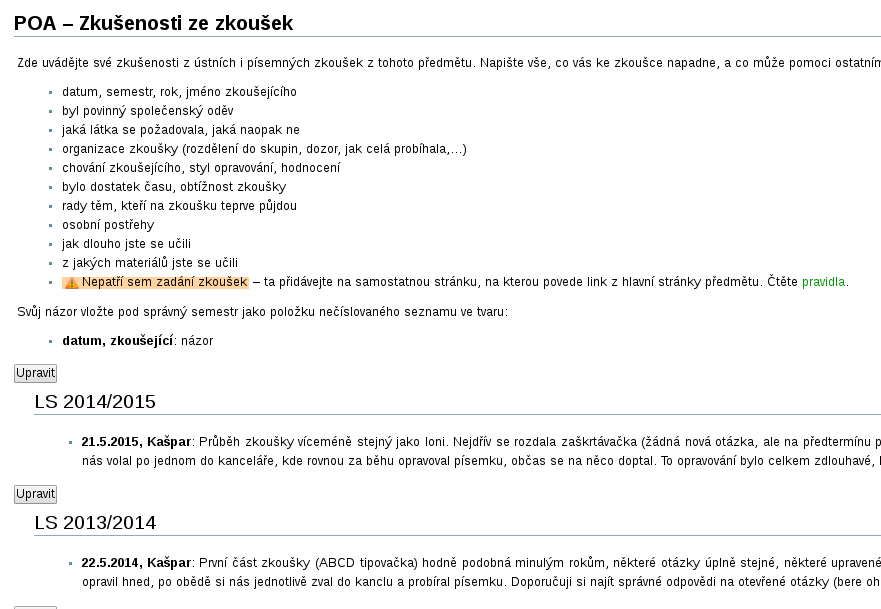 Sdílení
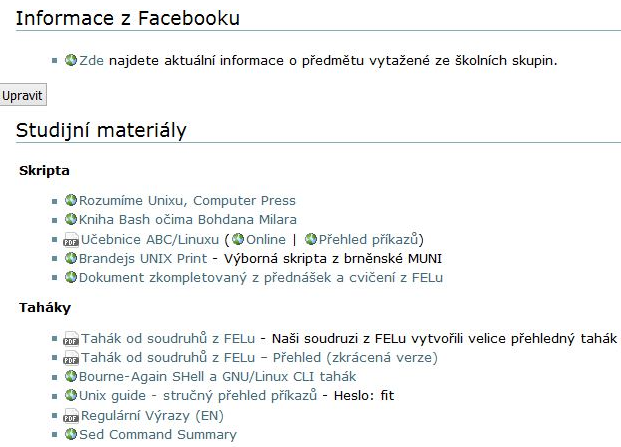 Materiály
Zadání testů
Recenze učitelů
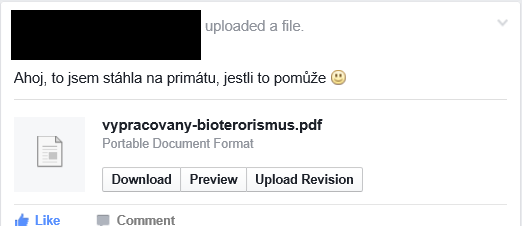 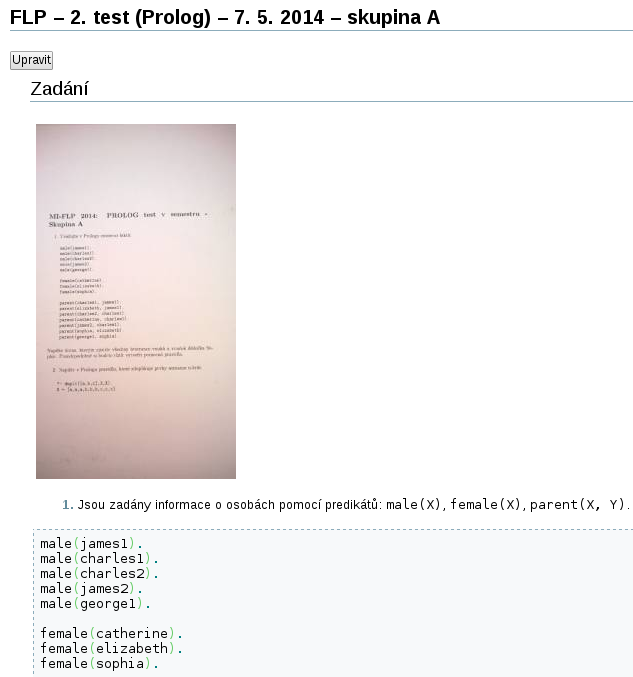 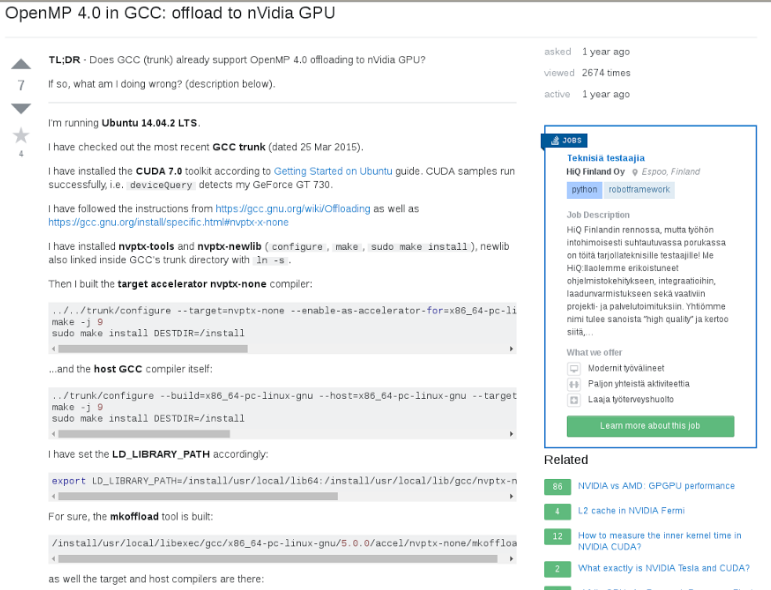 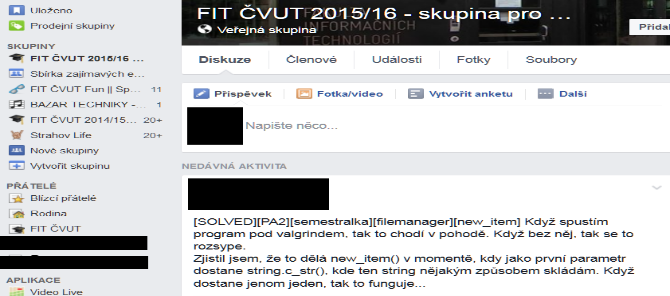 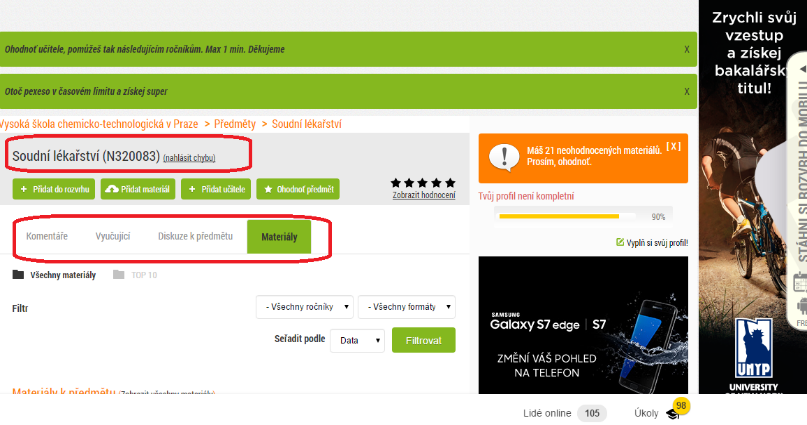 [Speaker Notes: 8x FIT Wiki
2x FB skupiny
1x Primát
(7x StackOverflow)]
Specifické informační zdroje
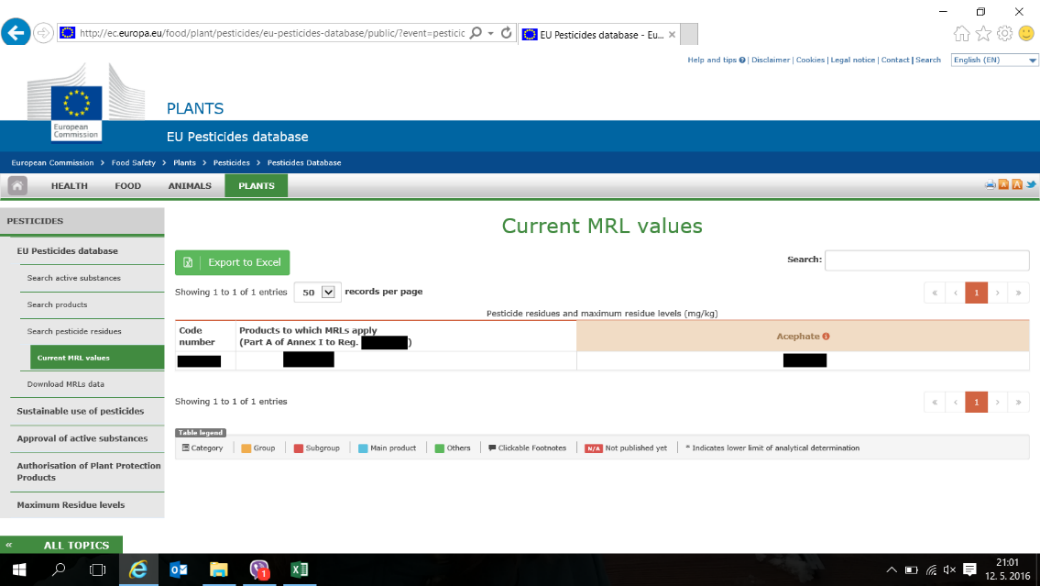 Podpora programování
Komerční a osobní weby
Výjimečně odborné databáze
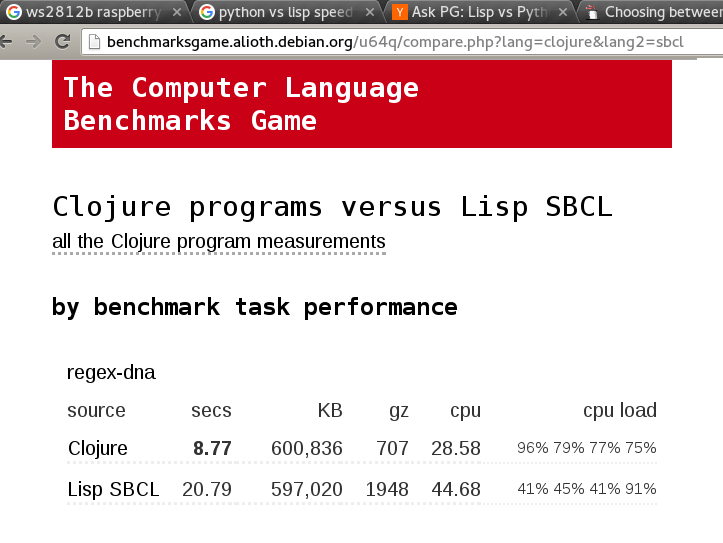 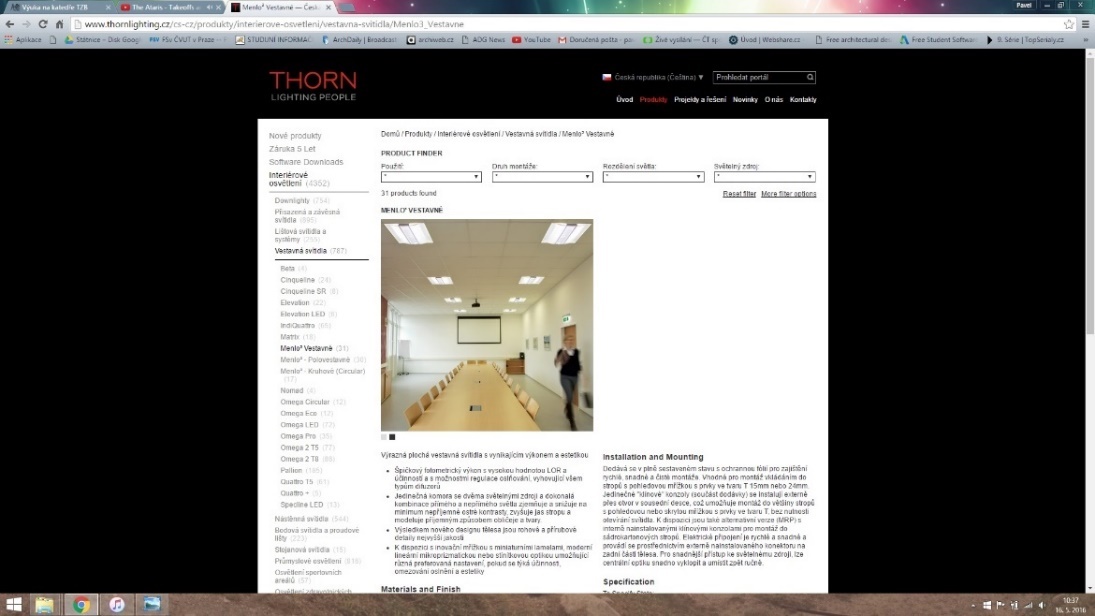 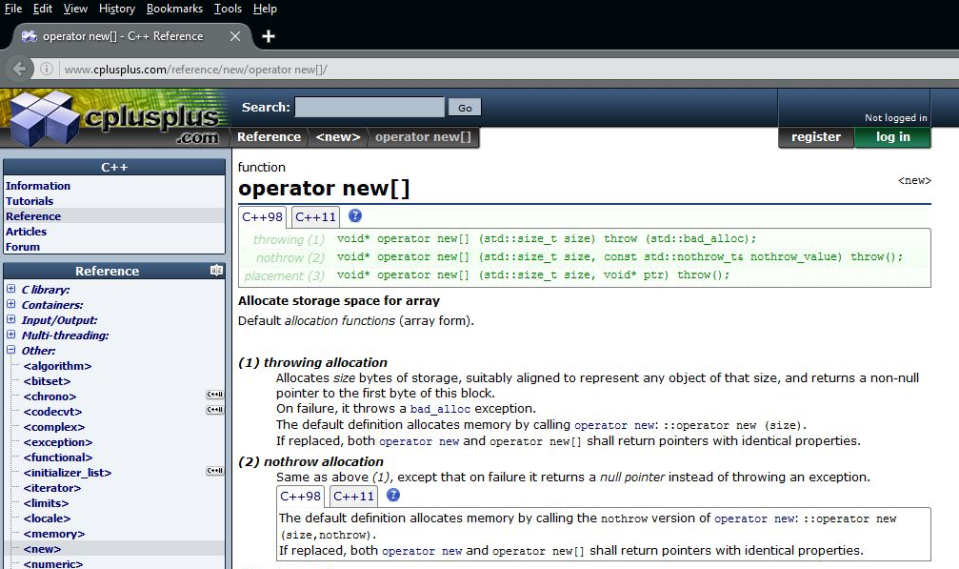 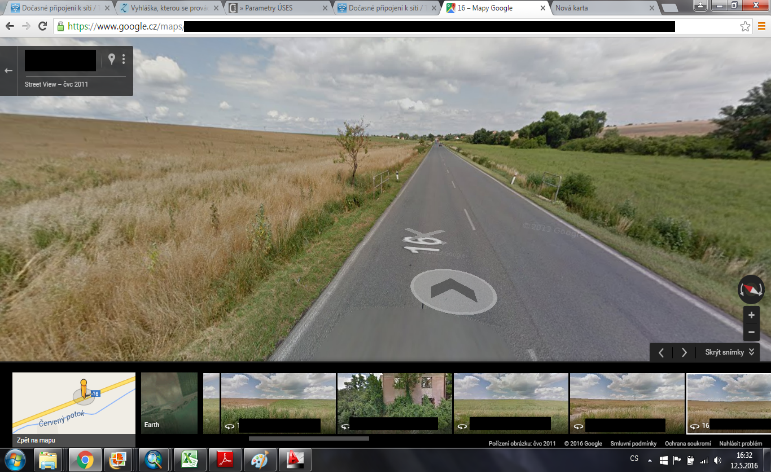 [Speaker Notes: 19 x podpora programování
5x Blogy a osobní stránky
2x Komerční weby
4x Licencované odborné databáze
3x Volné odborné databáze]
Zdokumentované zdroje informací
Internet (Google a sociální sítě)
Vrstevníci (osobně a virtuálně)
VYUČUJÍCÍ! (osobně a virtuálně)
Jaká je Vaše zkušenost?
Vidíte rozdíly v přístupu a chování mezi generacemi X,Y,Z ?
Vidíte genderové rozdíly? 
Co jsou největší výzvy při vzdělávání mileniálů?
O jaké tipy byste se chtěli podělit se svými kolegy?
III. JAK MŮŽEME SPOLEČNĚ POMOCI STUDENTŮM USPĚT NA UNIVERZITĚ?
Můžeme studentům pomoci?
- ANO můžeme!
Případová studie 1: Gymnázium Arabská
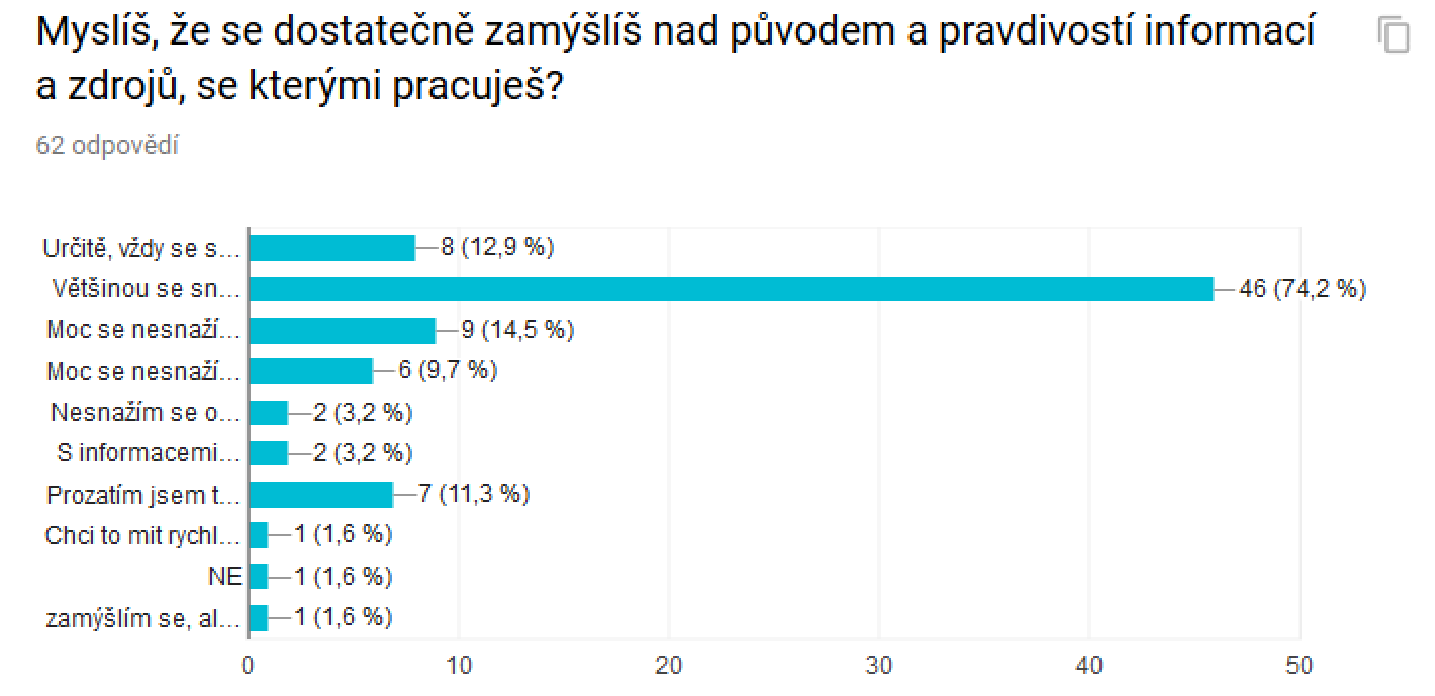 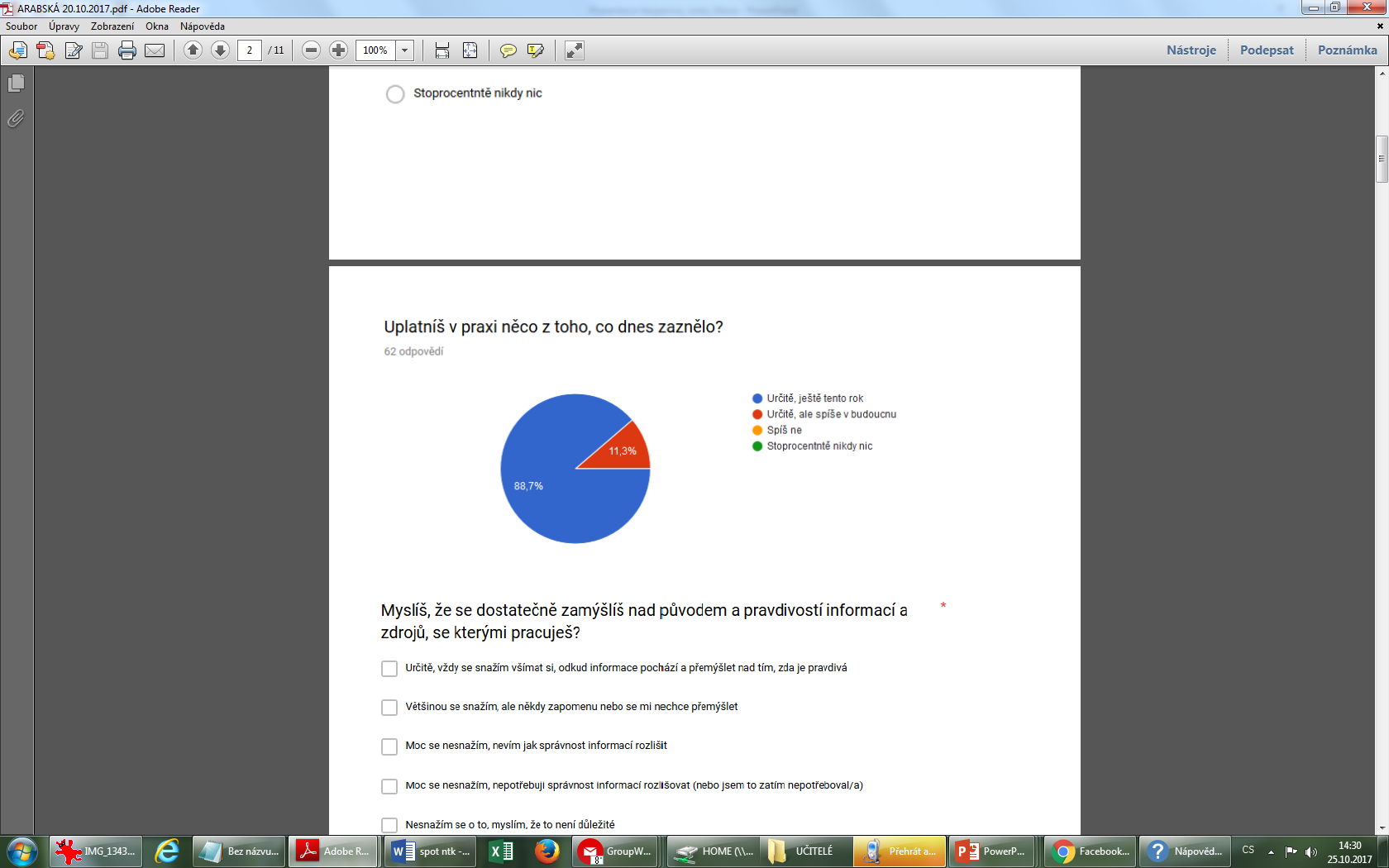 Případová studie 2: Rakouské gymnázium
Díky psaní ročníkové práce (VWA)  jsem byl(a) dobře připraven(a) na psaní seminárních prací na univerzitě
Díky ročníkové práci (VWA) dokáži zhodnotit zdroje pro svou práci.
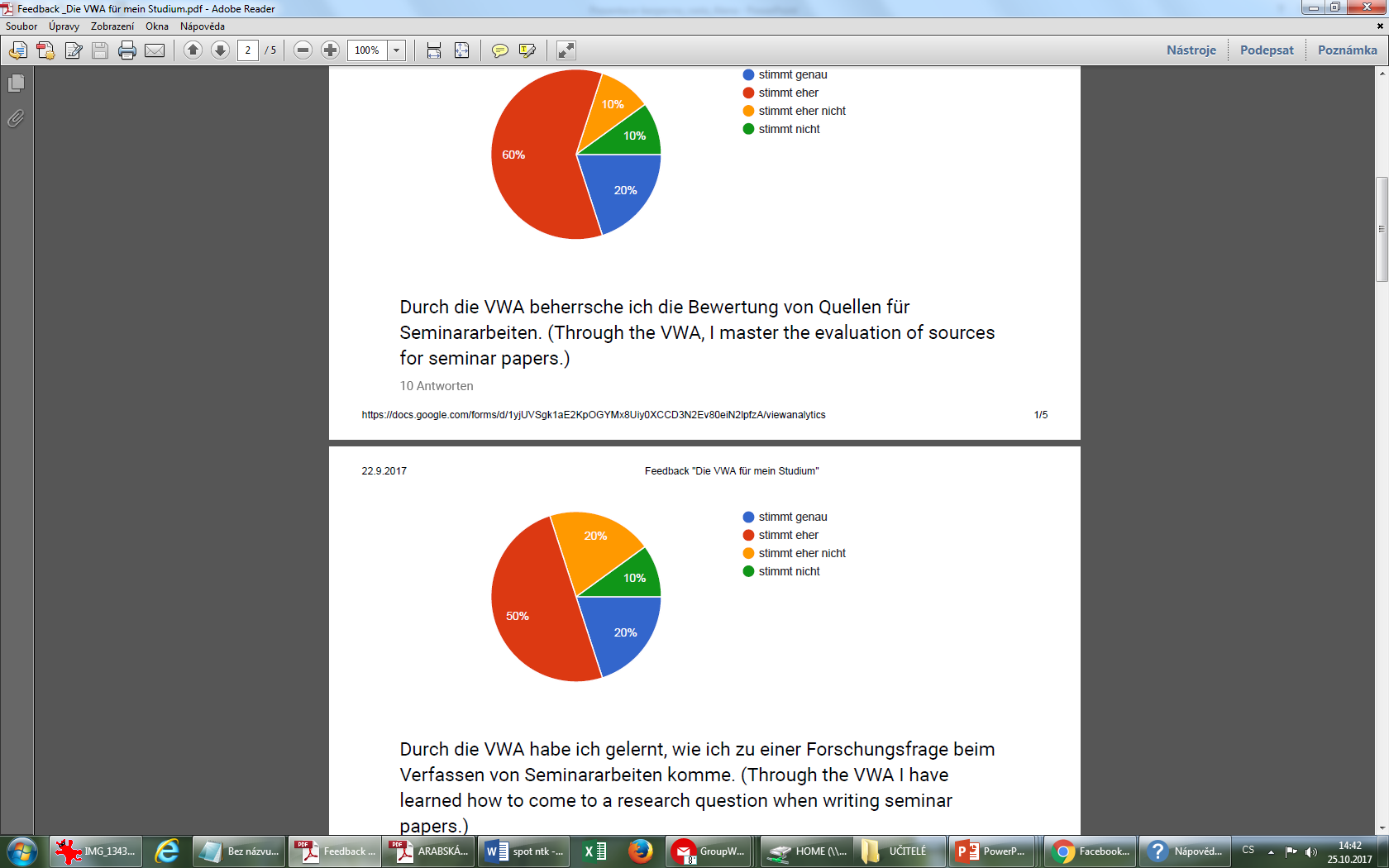 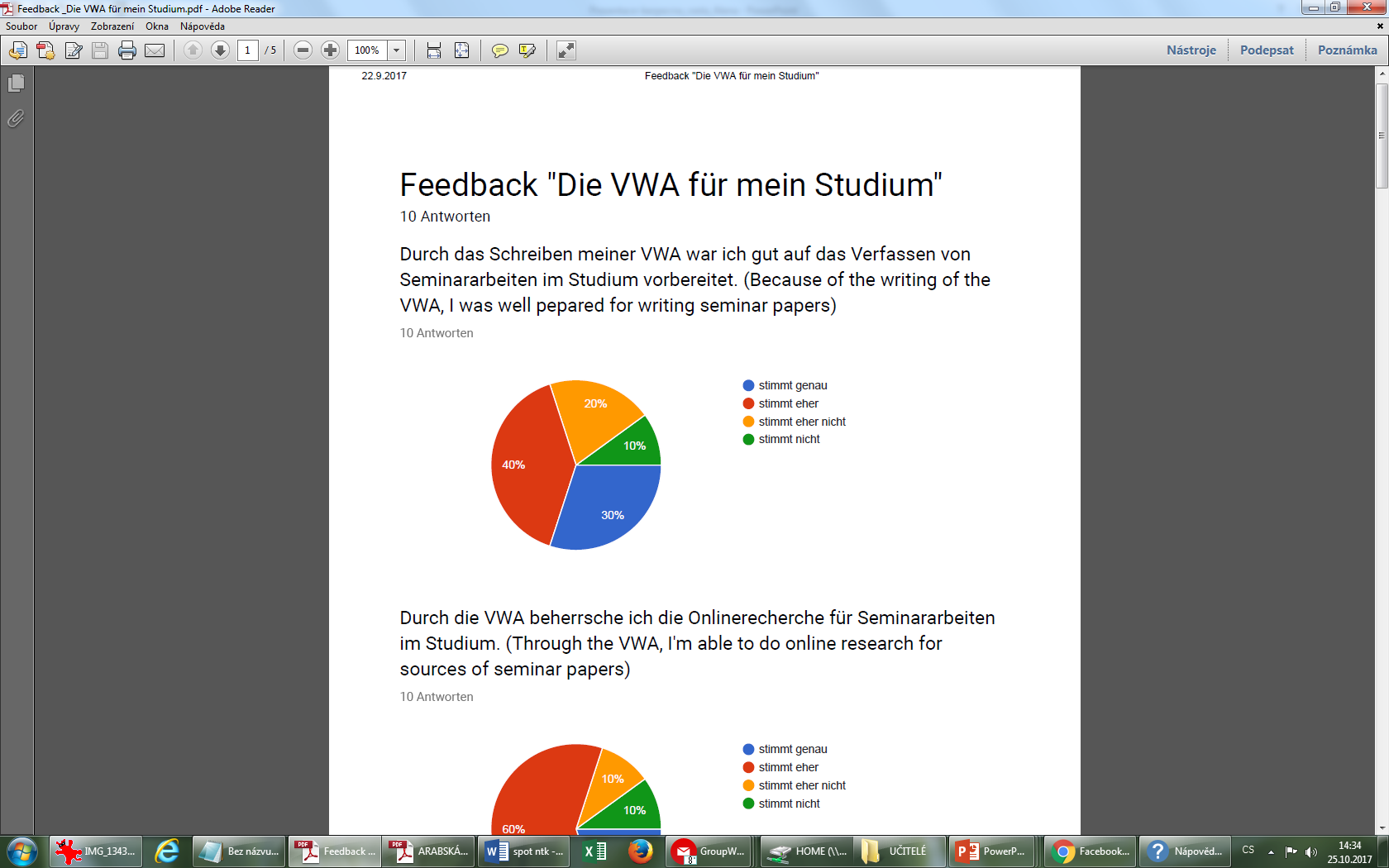 zcela souhlasím
částečně souhlasím
částečně nesouhlasím
vůbec nesouhlasím
zcela souhlasím
částečně souhlasím
částečně nesouhlasím
vůbec nesouhlasím
[Speaker Notes: Odpovědi studentů ihned po workshop (použitelnost a změna v chování)
Odpovědi absolventů (n=10) Rakouského gymnázia, kteří už hodnotí z pozici VŠ studenta?]
Diskuze
Jak sledujete úspěšnost svých absolventů na VŠ?
Co je podle vašich zkušeností pro vaše absolventy nejtěžší?
Vaše dotazy…
Doporučené zdroje
česky
CHODOUNSKÁ, Alena. Za zdmi akademické knihovny: kombinovaná etnografická studie osmi studentů techniky [online]. Brno: Masarykova univerzita, Filozofická fakulta, Kabinet informačních studií a knihovnictví, 2016 [2017-06-16]. 140 s. Diplomová práce. Dostupné z: https://is.muni.cz/th/181814/ff_m/Diplomova_prace_Chodounska.pdf.

Problém dnešní generace mileniálů [online video]. Videacesky.cz, 21. 1. 2017. Překlad titulků BugHer0. Dostupné z: https://videacesky.cz/video/problem-dnesni-generace-milenialu 

SPITZER, Manfred. Digitální demence: jak připravujeme sami sebe a naše děti o rozum. Brno: Host, 2014 [cit. 2017-10-29]. ISBN 978-80-7294-872-7. Dostuné z: https://www.knihovny.cz/Record/vkol.SVK01-001080856 

anglicky
TAPSCOTT, Don. Grown up digital: how the net generation is changing your world. New York: McGraw-Hill, c2009. ISBN 0-07-150863-5. Dostupné z: https://www.knihovny.cz/Record/caslin.SKC01-003838461 

FOSTER, Nancy Fried a Susan GIBBONS. 2007. Studying Students: The Undergraduate Research Project at the University of Rochester [online]. Chicago: Association of College and Research Libraries [cit. 2015-05-14]. Dostupné z: http://www.ala.org/acrl/sites/ala.org.acrl/files/content/publications/booksanddigitalresources/digital/Foster-Gibbons_cmpd.pdf
Motivované učitele
Motivované učitele
Bylo odpovězeno na dnešní otázky?
Kdo jsou „mileniálové“ a čím se liší jejich „informační chování?”
Jaké mezery jsme identifikovali u “mileniálů” pokud jde o práci s informacemi a jak to ovlivňuje jejich VŠ studium? 
Jak můžeme mileniálům usnadnit přechod na univerzitu?
Děkuji za pozornost, diskuzi a podněty!
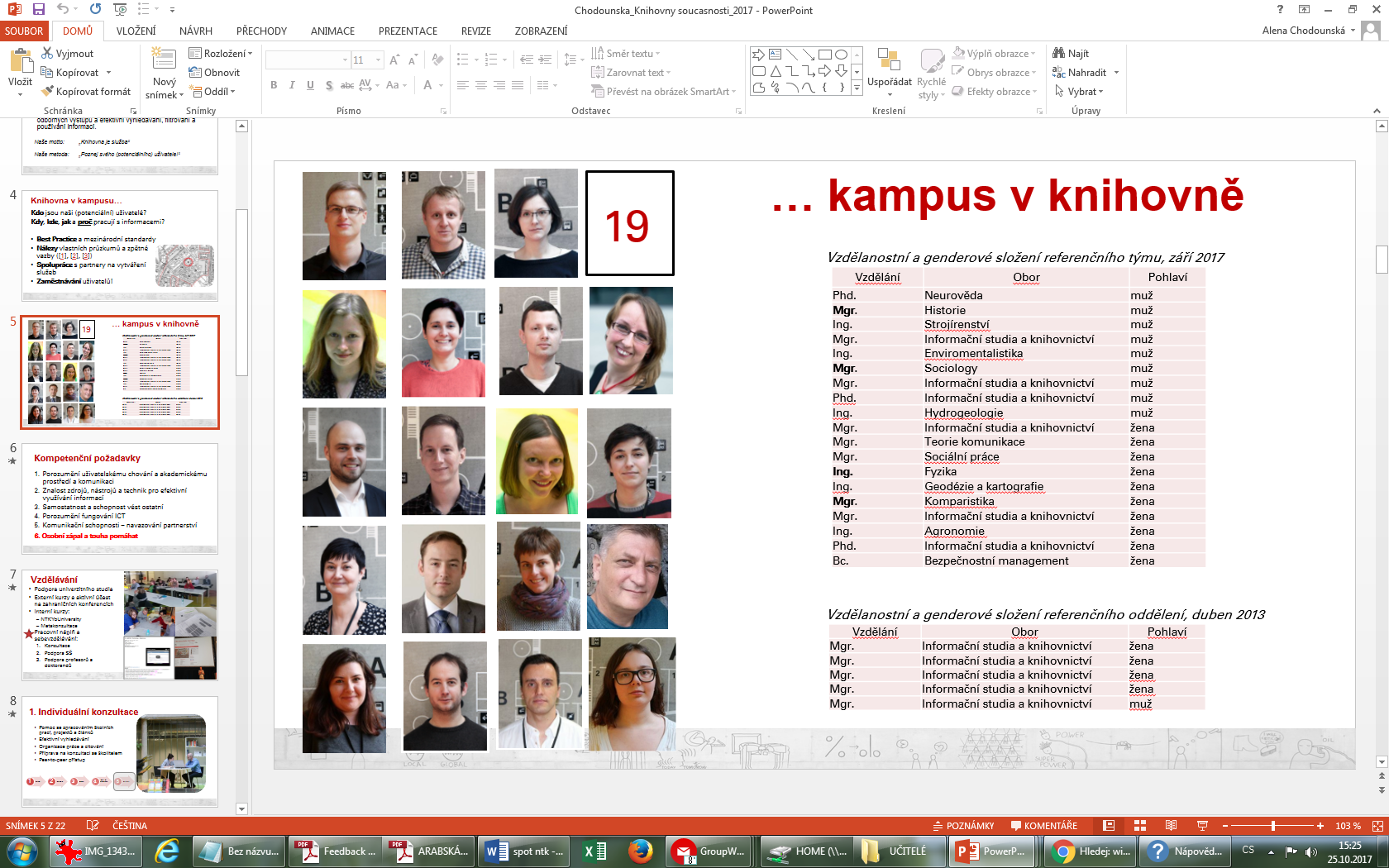 Nadané studenty
Alena.chodounska@techlib.cz 
773 850 851
https://www.techlib.cz/cs/83767
Motivované učitele